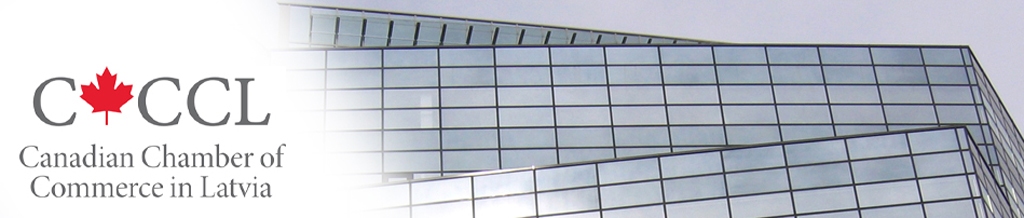 the Canadian Chamber of Commerce in Latvia(CanCham)
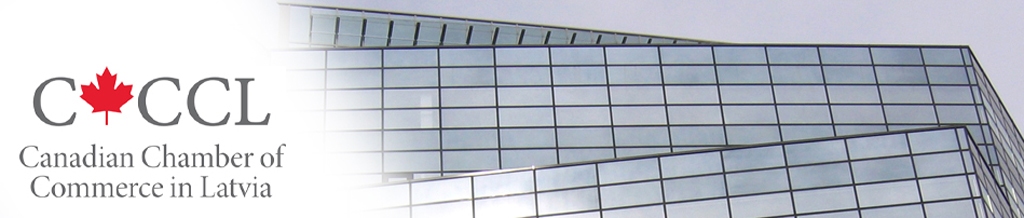 Established 19995 months old
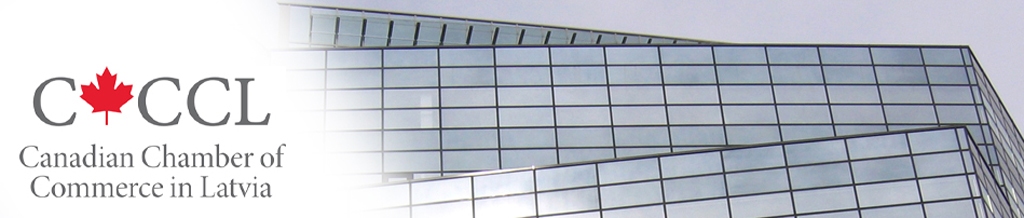 Main Tool
Cluster
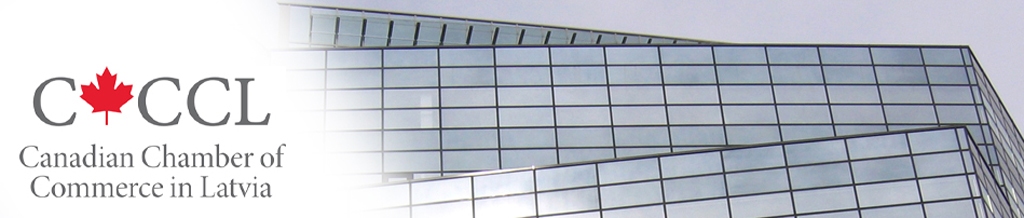 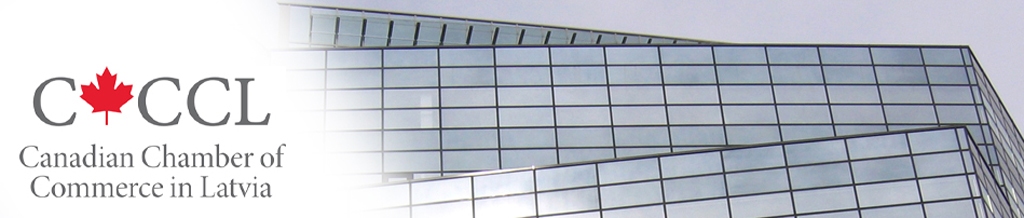 Key Points
1+1=3+
How we can earn money in the end of day
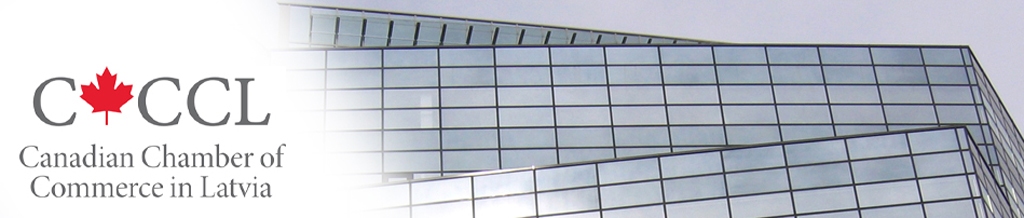 Networking Levels
amongst members,
with member networks and other chambers and professional organizations/associations,
with Canadian counterparts,
with counterparts in other countries that are linked to our members.
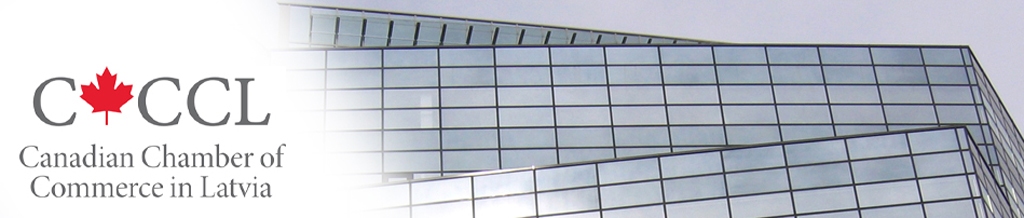 What we will do together:
present our products/services,
discuss how we will promote our products/services with each others involvement,
use work groups of related products/services to develop strategies,
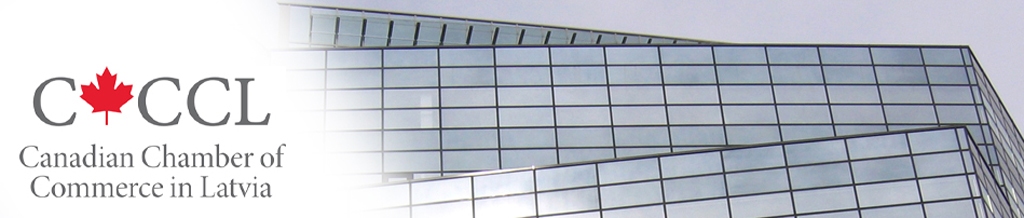 An important vehicleThe CanChamWeb site
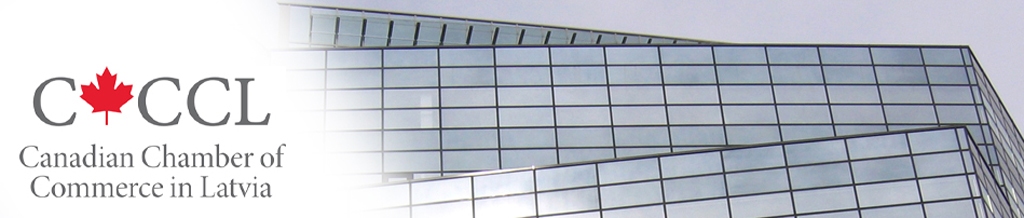 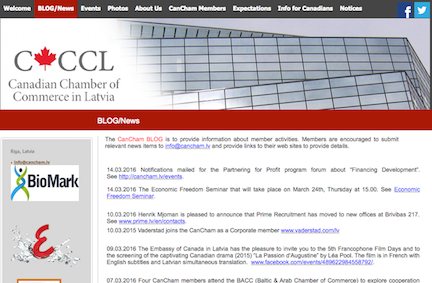 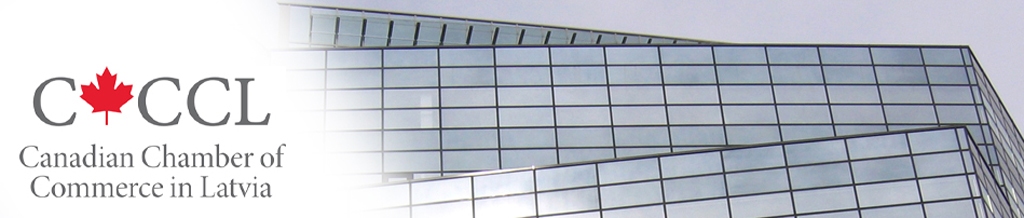 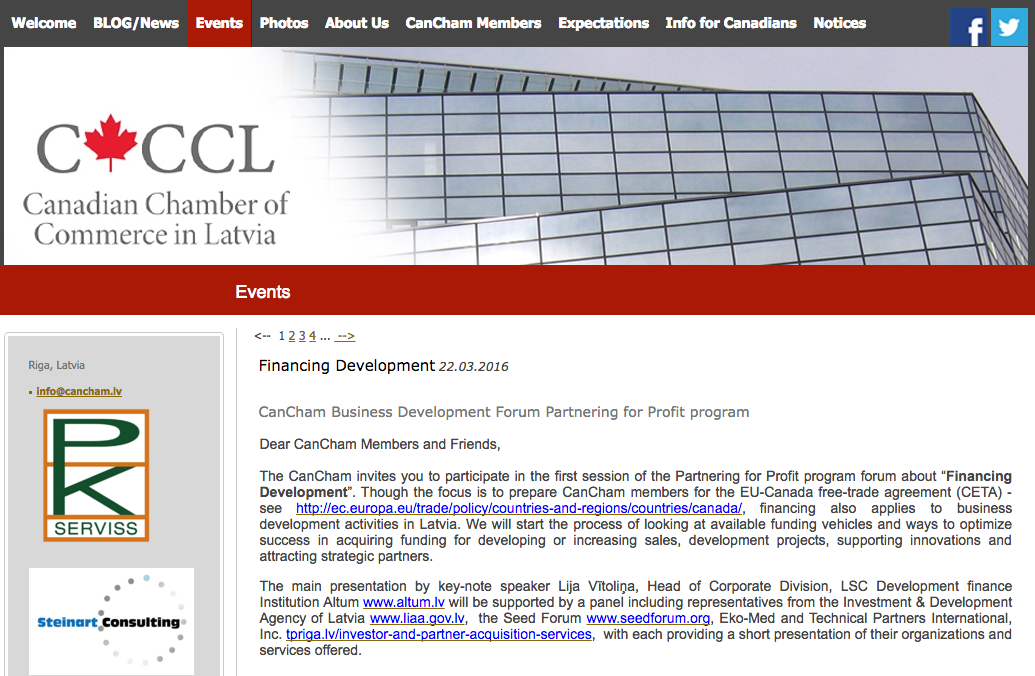 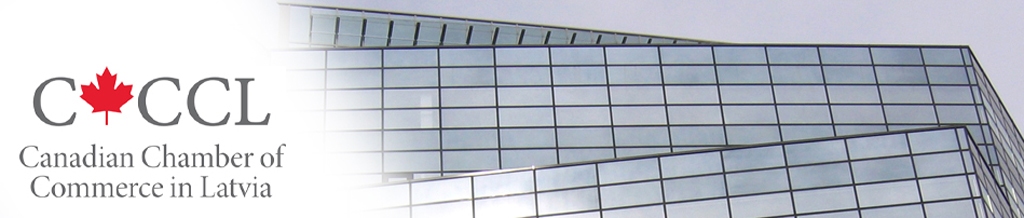 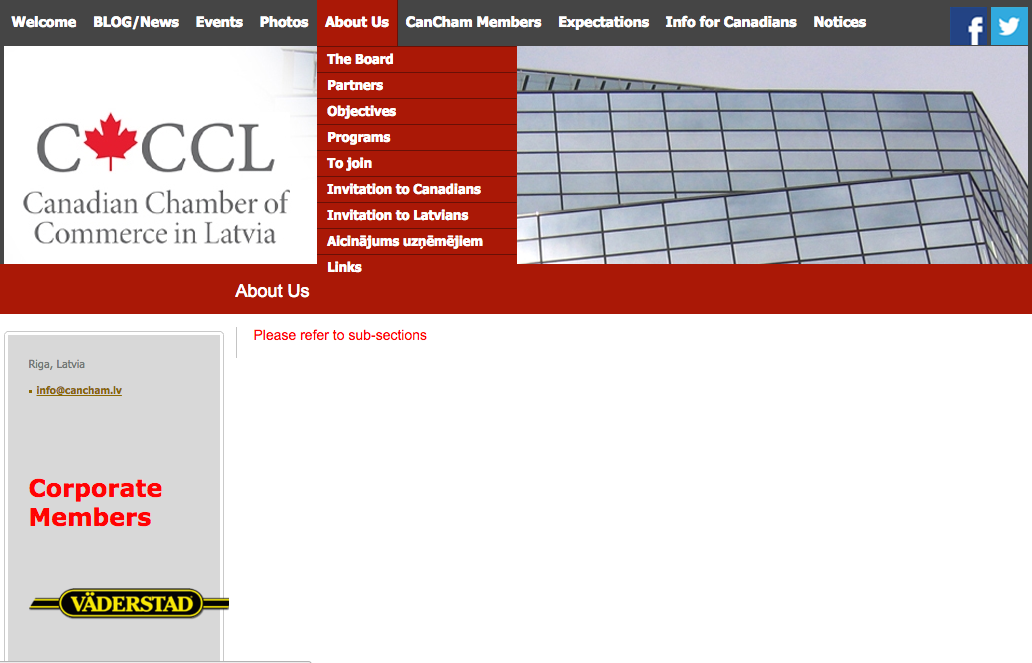 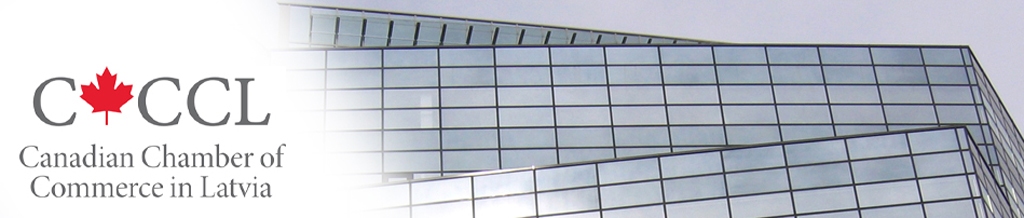 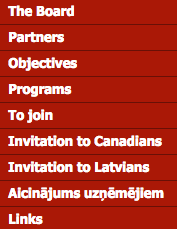 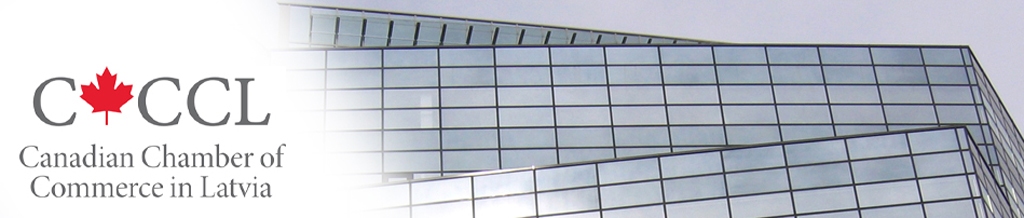 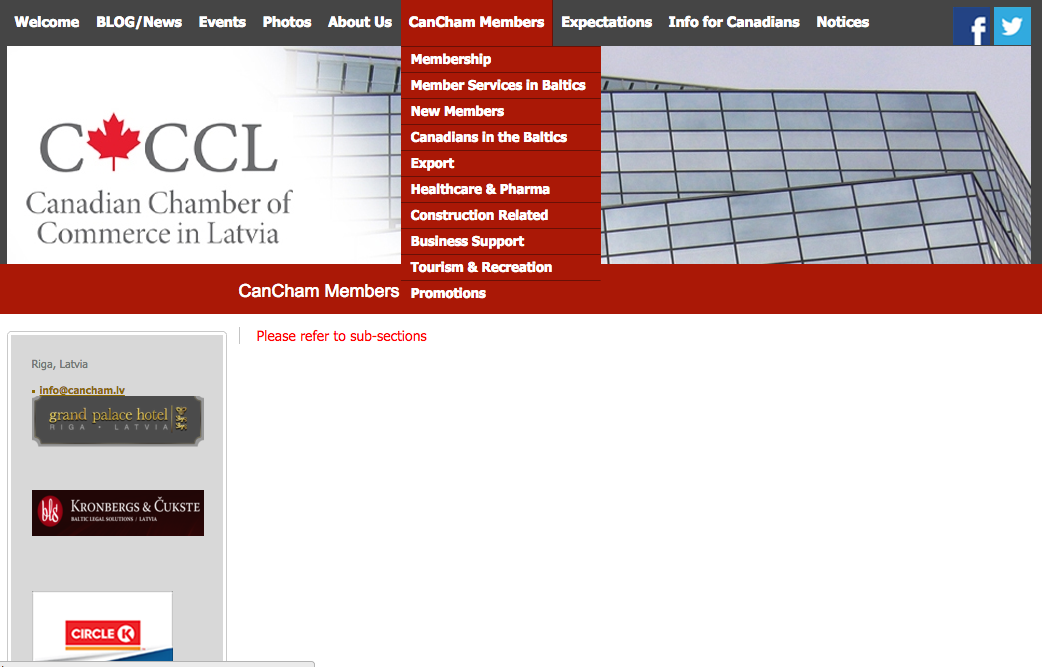 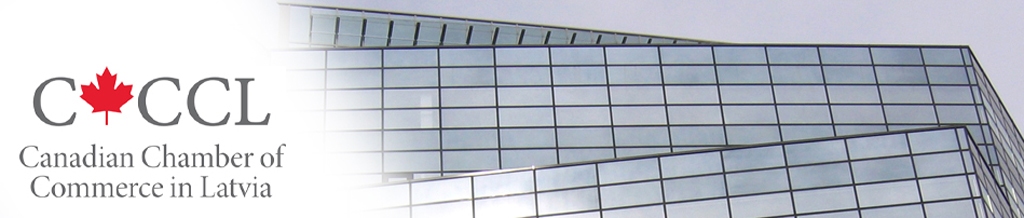 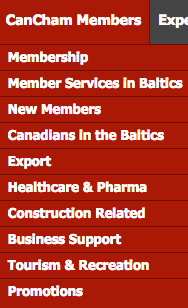 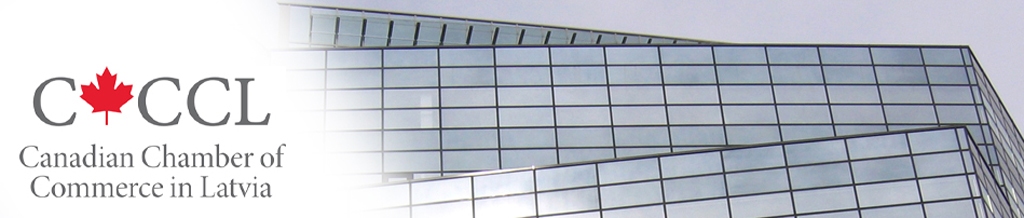 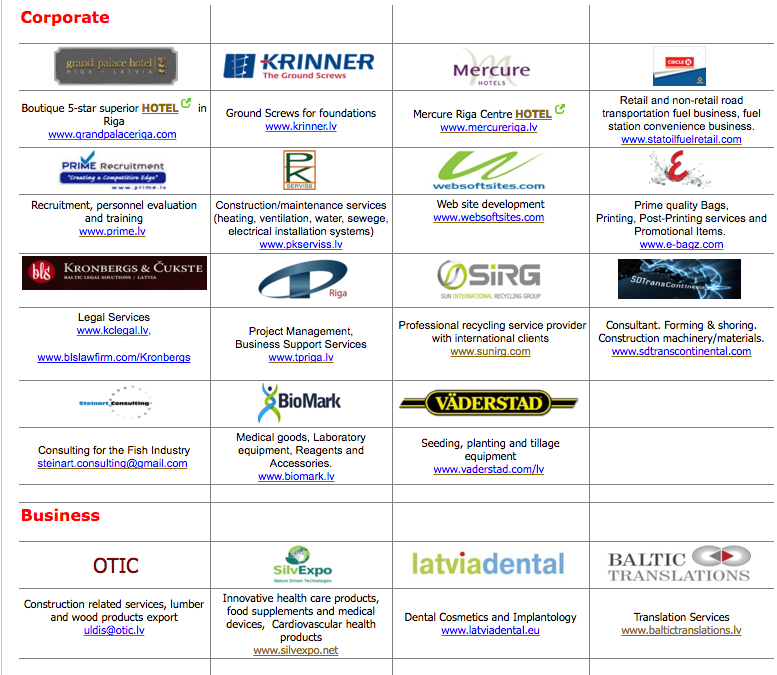 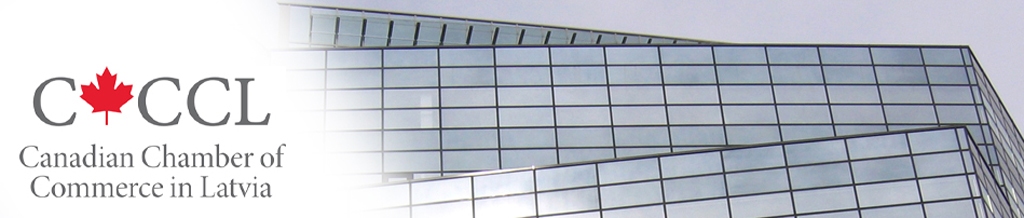 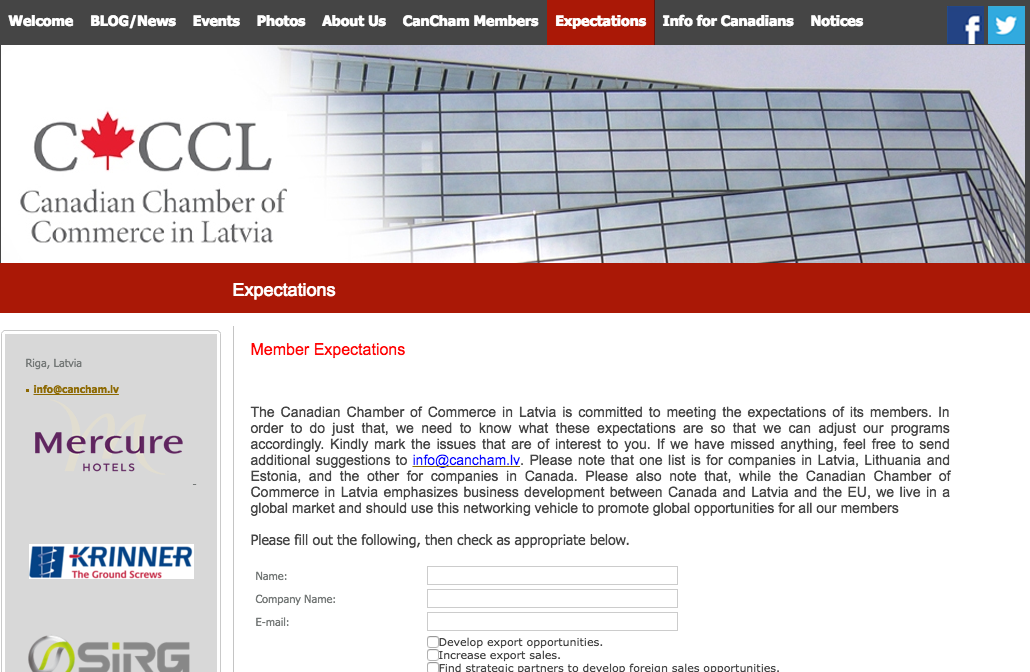 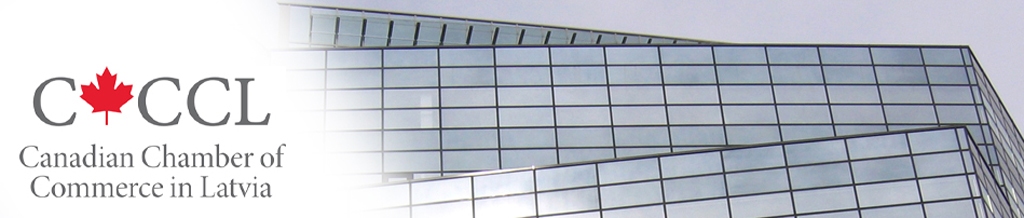 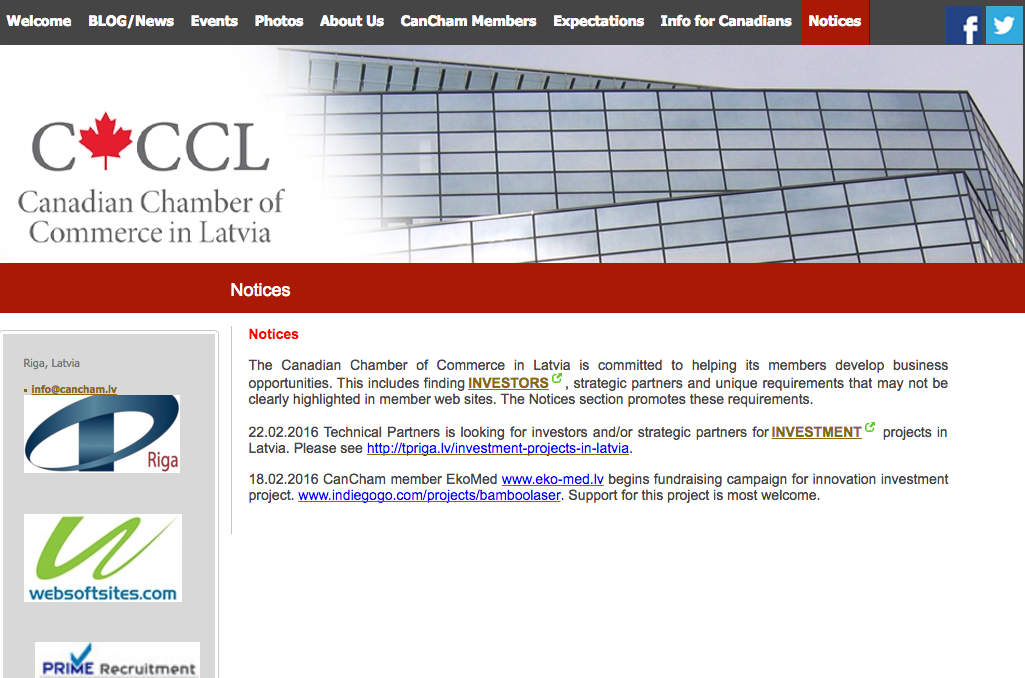 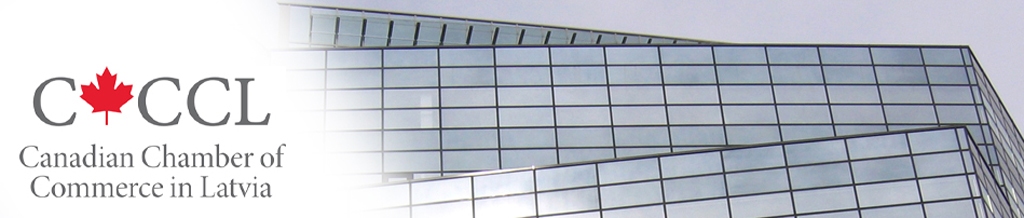 The Canadian Chamber of Commerce in Latvia

welcomes

active participants